PRAVNI FAKULTETPRIVREDNO PRAVNI SISTEM I POLITIKAKuka, Ermin (2018). JAVNE POLITIKE. Sarajevo: Štamparija FojnicaBegić, Kasim (2000). EKONOMSKA POLITIKA. Sarajevo: Pravni fakultet Univerziteta u Sarajevu.Kurtović, Halid & Kadrija Hodžić (2011).PRIVREDNO PRAVNI SISTEM I POLITIKA. Zenica: Pravni fakultet Univerziteta u Zenici..
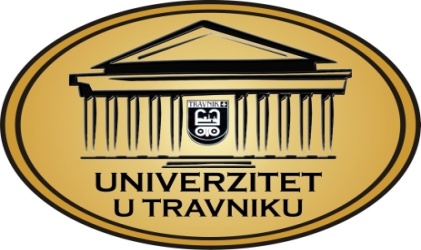 Predavači:

Prof.dr. Faruk Jašarević

Haris Kozlo MA
viši asistent na ekonomskopravnoj naučnoj oblasti
VJEŽBE 4
Elaborirati OSOBENOSTI PRIVREDNOG SISTEMA BIH
OSOBENOSTIPRIVREDNOG SISTEMA BIH
zadatak privrednog sistema, da zajedno sa ostalim oblicima društvene aktivnosti, stvara više ili manje adekvatan ambijent za ekonomski razvoj
KOMPLEKSNOSTI OSNOVNIH DETERMINANTI U ODREĐENJU PRIVREDNOG SISTEMA BIH U NJEGOVOM FUNKCIONALNOM ASPEKTU
USTAVNI SISTEM
USTAVNO – PRAVNI SISTEM DRŽAVE, utemeljen ustavom kao najvišim pravnim i političkim aktom, predstavlja OSNOVU ZA USTROJSTVO EKONOMSKOG, ODNOSNO PRIVREDNOG SISTEMA
NORMIRANJA PRIRODE PRIVREDNOG SISTEMA, I
UREĐIVANJA EKONOMSKOG PROSTORA BIH
PRIVREDNI SISTEM
U POGLEDU PRIRODE PRIVREDNOG SISTEMA RADI SE O
TRŽIŠNOM SISTEMU PRIVREĐIVANJA, SA SVIM OSOBENOSTIMA (DOMANANTNO PRIVATNO VLASNIŠTVO, EKONOMSKE SLOBODE, TRŽIŠNI MEHANIZAM I ZAKONITOSTI PONUDE I POTRAŽNJE, OGRANIČENA EKONOMSKA ULOGA DRŽAVE,  KONCEPT OTVORENE PRIVREDE)
i
brojnim ekonomskim i socijalnim implikacijama ovakvog privrednog sistema
EKONOMSKI PROSTOR
U OSNOVI NORMATIVNO UREĐENJE EKONOMSKOG PROSTORA ZAJEDNICE, ŠTO SE ODNOSI NA RASPODJELU EKONOMSKO - POLITIČKIH OVLASTI IZMEĐU POJEDINIH NIVOA VLASTI U DRŽAVI PREDSTAVLJA ELEMENT DRUŠTVENOG SISTEMA (NEPOSREDNI DODIR S POLITIČKIM I ADMINISTRATIVNIM USTROJSTVOM), KOJI DETERMINIRA

OSTALE SEGMENTE PRIVREDNOG SISTEMA 

UKUPNO OBLIKOVANJE DRUŠTVENOG OKVIRA PRIVREĐIVANJA
TRANZICIJA PRIVREDEI PRIVREDNI SISTEM
TRANZICIJA PRIVREDE obuhvata
proces prijelaza s modela socijalističke (netržišne) ekonomije na model tržišne ekonomije
od državnog (administrativnog) reguliranja na samoreguliranje privrednih tokova uz tržišni mehanizam

Praktično, nakon planetarnog sloma socijalističkih ekonomija, gotovo sve bivše socijalističke zemlje u većem ili manjem intenzitetu nalaze se u ovom složenom procesu
TRANZICIJA PRIVREDEI PRIVREDNI SISTEM
TRANZICIJA PRETPOSTAVLJA KROZ DUŽE RAZDOBLJE PODUZIMANJE NIZA AKTIVNOSTI I POTEZA U PRIVREDI I DRUŠTVU, ČIJE JE ISHODIŠTE UTEMELJENJE
TRŽIŠNOG SISTEMA PRIVREĐIVANJA, I
DEMOKRATSKOG POLITIČKOG REŽIMA
TRANZICIJA PRIVREDE I DRUŠTVA U OVOM SMISLU SE JAVLJA KAO IZNUĐEN PROCES, IZ
EKONOMSKIH
SOCIJALNIH, I
POLITIČKIH RAZLOGA
SVOJINSKO PRESTRUKTURIRANJE
Kako je za tržišne privredne sisteme bitna pretpostavka dominacija privatnog vlasništva, to znači da je izmjena postojeće vlasničke strukture u BiH
dio šireg prestrukturiranja privrede
i
nezaobilazni preduvjet tranzicije ekonomije na tržišne osnove
INSTITUCIONALNA OSNOVA
U pogledu INSTITUCIONALNE OSNOVE PRIVREDNOG SISTEMA, usvajanjem odgovarajućih zakona o preduzećima odnosno privrednim društvima, mogao bi se steći utisak da je u ovom domenu tranzicija otišla najdalje
FORMA U OVOM DOMENU U POGLEDU TRANZICIJE JE ZADOVOLJENA
SADRŽINA, ODNOSNO FUNKCIONALNI ASPEKTI INSTITUCIONALNE OSNOVE TRŽIŠNOG PRIVREĐIVANJA SU JOŠ U SAMOM ZAČETKU ZA NAJVEĆI BROJ PREDUZEĆA

PRIVATIZACIJA I SANACIJA BANAKA MEĐUSOBNO SU USKO POVEZANE, I NJIHOVI SU UČINCI U KRAJNJEM JEDNOZNAČNI
TRŽIŠNI MEHANIZAM
TRŽIŠNI MEHANIZAM U SISTEMU PRIVREĐIVANJA NE FUNKCIONIRA U PUNOM KAPACITETU
TRŽIŠNI MEHANIZAM REPRODUCIRA EKONOMSKU STRUKTURU I DOMETE EKONOMSKE MOĆI, ČIME JE I OGRANIČEN NJEGOV POVRATNI UTJECAJ NA
PROMJENU VLASNIČKE STRUKTURE, I
POTVRĐIVANJE PREDUZEĆA KAO ROBNIH PROIZVOĐAČA


NORMATIVNO GLEDAJUĆI TRŽIŠNI MEHANIZAM TREBA OBUHVATITI
TRŽIŠTE REZULTATA PRIVREĐIVANJA (ROBA I USLUGA)
I
TRŽIŠTE FAKTORA PRIVREĐIVANJA (RADA, KAPITALA, ZNANJA)
REDUCIRANI EFEKTI MOTIVA PRIVREĐIVANJA
U SADAŠNJIM UVJETIMA EFEKTI DOBITI U POGLEDU EFIKASNOSTI PRIVREĐIVANJA SU
KRATKOROČNOG KARAKTERA, I 
NEMAJU “UGRAĐEN MEHANIZAM” KAPITALIZACIJE DOBITI RADI ŠTO VEĆE DOBITI
PREDUZEĆA U NEDEFINIRANIM DRUŠTVENIM UVJETIMA PRIVREĐIVANJA NISU ORIJENTIRANA NA DUGOROČNIJE UVEĆANJE KONKURENTSKE SPOSOBNOSTI, PO OSNOVU ULAGANJA U TEHNIČKE I TEHNOLOŠKE INOVACIJE
DUGOROČNIJE INVESTICIJE, I
VEĆE POSLOVNE RIZIKE,
	SVE ONO ŠTO JE IMANENTNO MOTIVU PRIVREĐIVANJA U STABILNIM TRŽIŠNIM PRIVREDAMA